Modern Web Application Frameworks
CSE 591 – Security and Vulnerability Analysis
Spring 2015

Adam Doupé
Arizona State University
http://adamdoupe.com
Overview
We've seen how the web works
URIs
HTTP
HTML
We looked at how to dynamically generate HTML pages
Server-side code languages
SQL databases
We've looked at how to dynamically modify HTML on the client's machine
JavaScript
How to Design a Web Application
Depends on the framework you use
CGI applications
One single file that responds to multiple path infos (ala Assignment 1 Part 3)
Multiple files that each respond to their own path
PHP applications
Typically many files that correspond 1-1 with a URL
ASP applications
Classic ASP is the same as PHP
"Natural" PHP code
<?php
session_start();
$_SESSION['username'] = 'admin';

$username_param = $_GET['username'];
if ($username_param != $_SESSION['username'])
{
   if ($_SESSION['username'] != 'admin')
   {
	  echo "<h1>Sorry, you can only view your own comments.</h1>";
	  exit(0);
   }
}

$username = $_SESSION['username'];

?>
"Natural" PHP code
<h1>CS 177 Comments</h1>
<h2>Welcome <?php echo $username; ?>
<p>for debugging purposes you are: <span id='userinfo'><?php echo $_SESSION['loggedin2']; ?></span></p>
<h2>Here are the comments</h2>
   <?php
$db = sqlite_open("comments.sqlite");
$query = "select * from comments where username = '" . sqlite_escape_string($username_param) . "';";
$res = sqlite_query($query, $db);
if ($res)
{
   while ($entry = sqlite_fetch_array($res, SQLITE_ASSOC)) 
   {
	  ?>
	  <p><?php echo $entry['comment']; ?>
	  <br />- <?php htmlspecialchars($username); ?>
	  </p>
	  <?php
   }
?>
"Natural" PHP code
<h2>Make your voice heard!</h2>
	<form action="add_comment.php?username=<?php echo urlencode($username); ?>" method="POST">
	<textarea name="comment"></textarea> <br>
	<input type="submit" value="Submit" />
	</form>
	<p>
	  <a href="logout.php">Logout</a>
    </p>
<?php
}
else
{
   ?>
   <h1>Error</h1><p> <?php echo htmlspecialchars(sqlite_error_string(sqlite_last_error($db))); ?> </p>
   <?php
}
?>
Spaghetti Code
How maintainable is this code?
Imagine all the files are like this
You want to change how comments are stored, giving them extra metadata
You must change every single SQL query in every PHP files that touches the comments, as well as all the outputs
HTML output intermixed with SQL queries intermixed with PHP code
Tight Coupling URLs to Scripts
The natural way to design a web application is to map every (vaild) URL to a specific script that gets executed
URLs look like:
http://example.com/add_comment.php
http://example.com/view_comments.php
http://example.com/users/view_users.php
http://example.com/admin/secret.php
And map directly to the following file structure
add_comment.php
view_comments.php
users/view_users.php
admin/secret.php
Is this necessary?
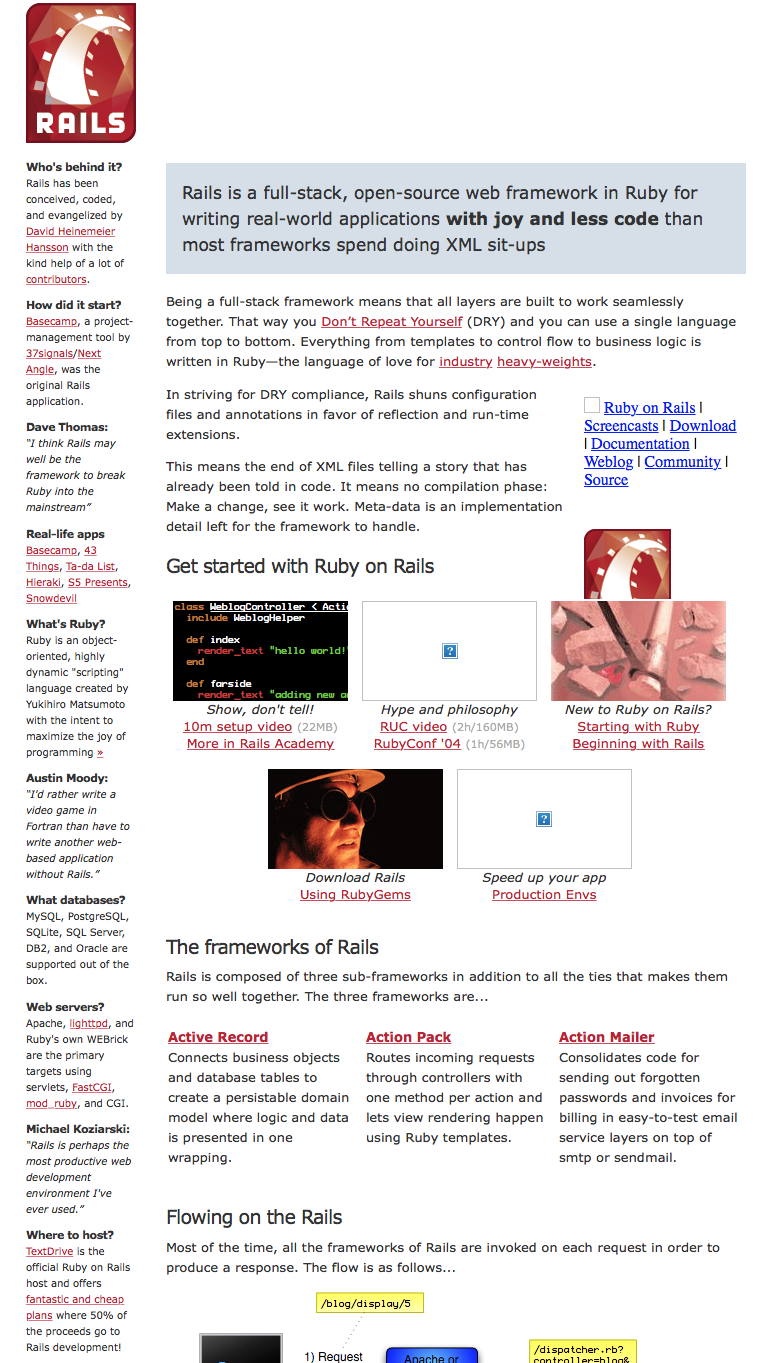 Model-View-Controller
User Interface design framework
A way to separate the concerts of a GUI
Originally created in the early '90s
Popularized by Ruby on Rails to structure the server-side code of web applications
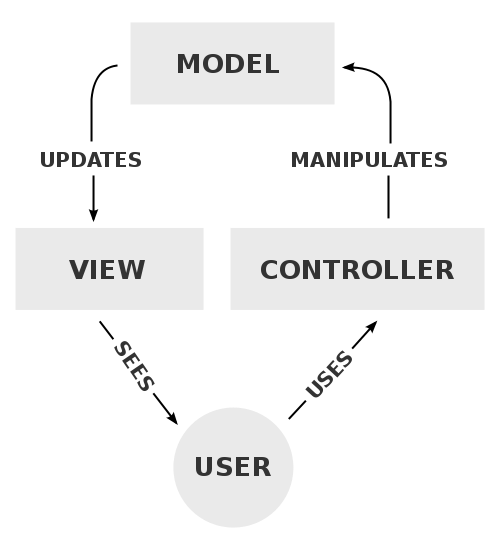 Separation of Concerns
Model
Handles all the "business logic" of the application
Stores the application state
View
Responsible for generating a view for the user of the data from the model
Usually a simple templating system to display the data from the model
Controller
Responsible for taking input from the user, fetching the correct data from the model, then calling the correct view to display the data
Should be very simple
Object Relational Mapping
As a programmer, you don't need to worry about the database or "SQL" language 
Rails (ActiveRecord)
user = User.create(name: "David", occupation: "Code Artist")
david = User.find_by(name: 'David')
david.destroy()
Article.where('id > 10').limit(20).order('id asc')
Routing
Define a mapping between URLs and server-side functions
Also define parameters that get passed to the function from the URL
Rails example:

class BooksController < ApplicationController
def update
  @book = Book.find(params[:id])
  if @book.update(book_params)
    redirect_to(@book)
  else
    render "edit"
  end
end	
end
Routing
class BooksController < ApplicationController
  def index
    @books = Book.all
  end
end
Templating
Define the view as a simplified language
Input: well-defined variables or dictionaries
Output: HTML (or JSON or XML, …)
Ruby on Rails uses ERB:
<h1>Listing Books</h1>
…
<% @books.each do |book| %>
  <tr>
    <td><%= book.title %></td>
    <td><%= book.content %></td>
    <td><%= link_to "Show", book %></td>
    <td><%= link_to "Edit", edit_book_path(book) %></td>
    <td><%= link_to "Remove", book, method: :delete, data: { confirm: "Are you sure?" } %></td>
  </tr>
<% end %>
…  
<%= link_to "New book", new_book_path %>
Modern Web Application Frameworks
Many different frameworks for all languages (not a comprehensive list)
Ruby
Ruby on Rails
Python
Django
Flask
PHP
CakePHP
ASP
ASP.NET MVC
Java
Spring MVC
Homework Submission System